BCS Level 3  Software Dev Technician - Programming
Learning outcomes
Ways in which algorithms logic and data structures are used S19
Structures and how data is represented in software code S19 
Describe how to write software code in order to solve problems S1
Ways in which algorithms are used
The concept of an algorithm is fundamental to computer science.
Algorithms exist for many common problems, and designing efficient algorithms plays a crucial role in developing large-scale computer systems. 
We begin with a definition.
Definition: An algorithm is a finite set of instructions that, if followed, accomplishes a particular task.
Ways in which algorithms are used
All algorithms must satisfy the following criteria:
Input - There are zero or more quantities that are externally supplied.
Output - At least one quantity is produced.
Definiteness - Each instruction is clear and unambiguous.
Finiteness - if we trace out the instructions of an algorithm, then for all cases, the algorithm terminates after a finite number of steps.
Effectiveness - every instruction must be basic enough to be carried out, in principle, by a person using only pencil and paper. It is not enough that each operation be definite as in (3); it also must be feasible.
Encryption
An encryption algorithm is a set of mathematical procedures for performing encryption on data. 
Through the use of such an algorithm, information is made in the cipher text and requires the use of a key to transforming the data into its original form.
Encryption – Triple DES
Triple DES was designed to replace the original Data Encryption Standard (DES) algorithm, which hackers eventually learned to defeat with relative ease
At one time, Triple DES was the recommended standard and the most widely used symmetric algorithm in the industry. Triple DES uses three individual keys with 56 bits each
The total key length adds up to 168 bits, but experts would argue that 112-bits in key strength is more like it
Encryption - RSA
RSA is a public-key encryption algorithm and the standard for encrypting data sent over the internet. 
Unlike Triple DES, RSA is considered an asymmetric algorithm due to its use of a pair of keys
You’ve got your public key, which is what we use to encrypt our message, and a private key to decrypt it. 
The result of RSA encryption is a huge batch of mumbo jumbo that takes attackers quite a bit of time and processing power to break
Encryption - AES
The Advanced Encryption Standard (AES) is the algorithm trusted as the standard by the U.S. Government and numerous organizations
Although it is extremely efficient in 128-bit form, AES also uses keys of 192 and 256 bits for heavy duty encryption purposes.
AES is largely considered impervious to all attacks, with the exception of brute force, which attempts to decipher messages using all possible combinations in the 128, 192, or 256-bit cipher
Still, security experts believe that AES will eventually be hailed the de facto standard for encrypting data in the private sector
Encryption - Symmetric Encryption
This is the simplest kind of encryption that involves only one secret key to cipher and decipher information
Symmetrical encryption is an old and best-known technique
It uses a secret key that can either be a number, a word or a string of random letters
It is a blended with the plain text of a message to change the content in a particular way
The sender and the recipient should know the secret key that is used to encrypt and decrypt all the messages.
Encryption - Symmetric Encryption
Encryption - Asymmetric Encryption
Asymmetrical encryption is also known as public key cryptography, which is a relatively new method, compared to symmetric encryption
Asymmetric encryption uses two keys to encrypt a plain text
Secret keys are exchanged over the Internet or a large network
It ensures that malicious persons do not misuse the keys
It is important to note that anyone with a secret key can decrypt the message which is why asymmetrical encryption uses two related keys to boost security
A public key is made freely available to anyone who might want to send you a message
The second private key is kept a secret so that you can only know.
Encryption - Asymmetric Encryption
A message that is encrypted using a public key can only be decrypted using a private key, while also, a message encrypted using a private key can be decrypted using a public key
Security of the public key is not required because it is publicly available and can be passed over the internet
Asymmetric key has a far better power in ensuring the security of information transmitted during communication.
Asymmetric encryption is mostly used in day-to-day communication channels, especially over the Internet
Popular asymmetric key encryption algorithm includes EIGamal, RSA, DSA, Elliptic curve techniques, PKCS.
Encryption - Asymmetric Encryption
Encryption – use of certificates for secure browsing
Searching
Searching is the art of finding the position of a value within a list. Searching is also a common and well-studied task. 
This task can be described formally as follows:
Given a list of values, a function that compares two values and a desired value, find the position of the desired value in the list.
Searching
Two algorithms that perform this task:
linear search, which simply checks the values in sequence until the desired value is found
binary search, which requires a sorted input list, and checks for the value in the middle of the list, repeatedly discarding the half of the list which contains values which are definitely either all larger or all smaller than the desired value
Linear Search
Binary Search
Sorting
It is sometimes necessary to sort items. Items may be in a list or an array. While there are a number of ways to do a sort, such as comparable elements, insertion sort, bubble sort, quicksort, selection sort, shell sort and heapsort, we will look at three:
Bubble sort
Selection sort
Insertion sort
Bubble Sort
compare 1st and 2nd elements
if 1st larger than 2nd, swap
compare 2nd and 3rd, and swap if necessary
continue until compare the last two elements
the largest element is now the last element in the array.
repeat starting from the beginning until no swaps are performed (i.e.,
the array is sorted)
each time you go through the elements bubbling up the largest element
no need to try the last i elements for the ith run since the end elements are already sorted
Bubble Sort
for all elements of list 	
	if list[i] > list[i+1] 				swap(list[i], list[i+1]) 	end if 
end for
Selection Sort
The smallest element is selected from the unsorted array and swapped with the leftmost element
That element becomes a part of the sorted array 
This process continues moving unsorted array boundary by one element to the right
Selection Sort
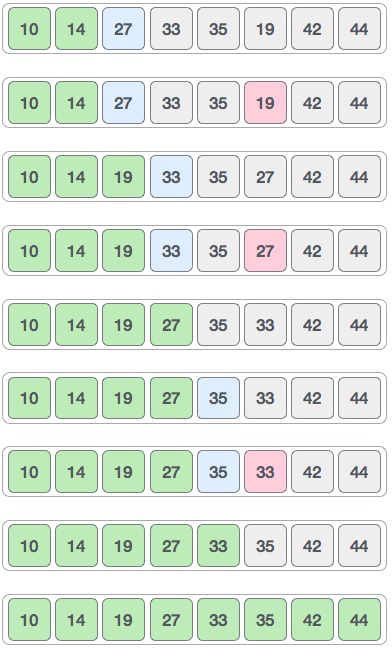 Step 1 − Set MIN to location 0 
Step 2 − Search the minimum element in the list 
Step 3 − Swap with value at location MIN 
Step 4 − Increment MIN to point to next element 
Step 5 − Repeat until list is sorted
Insertion Sort
Step 1 − If it is the first element, it is already sorted. return 1; 
Step 2 − Pick next element
 Step 3 − Compare with all elements in the sorted sub-list
 Step 4 − Shift all the elements in the sorted sub-list that is greater than the value to be sorted 
Step 5 − Insert the value 
Step 6 − Repeat until list is sorted
Data structures and how data is represented in software code
The key role of a computer program is to store and process data. Any computer software has a data model that defines what data will be collected and worked on
A data type (in computing terms) is a set of data values having predefined characteristics
The data structure defines how the flow of data is controlled in relation to inputs, processes and outputs.
Types of Data
You will have encountered data types during computer programming classes. 
Example data types would be integer, floats, Boolean, string and characters.
Variables
Variables
In programming a variable is a symbol that stores a value. This value will be of a certain datatype
For example:
Peter is working at a supermarket and earns £7.20 an hour. He is contracted to do 25 hours per week. How would we write a program that will display his weekly pay?
Peter has an hourly rate which we can call rate
He works 25 hours which we can call hours
We can make a variable called weeklyPay to hold the value of (hours * rate)
Variables
Can you complete the variables?
Variables
Variable Names
Each programming language has rules regarding the names of variables
The accepted norms for variables are either VariableName or variableName
Whichever you choose, learn to stick with it consistently
Lists, Stacks and Arrays
Programming languages make use of structured and abstract data types
A structured data type is a form of user-defined data type that contains a sequence of attributes, each of which has a data type
An attribute is a property that helps describe an instance of the type
Lists
A list is a sequence of several variables, grouped together under a single name
In some programming languages a list is also called an array. It can also be defined as a variable containing multiple other variables
A list consists of a numbers paired with items
Each item can be retrieved by its paired number
A typical list will look something like this: 
myList = [1, 2, 3] or even myList = [1, "Hello", 3.4]
Note that a list does not have to contain the same type of value.
Stacks
A stack is an abstract data type. It serves as a collection of elements, with two principal operations:
    push, which adds an element to the collection, and
    pop, which removes the most recently added element that was not yet removed.
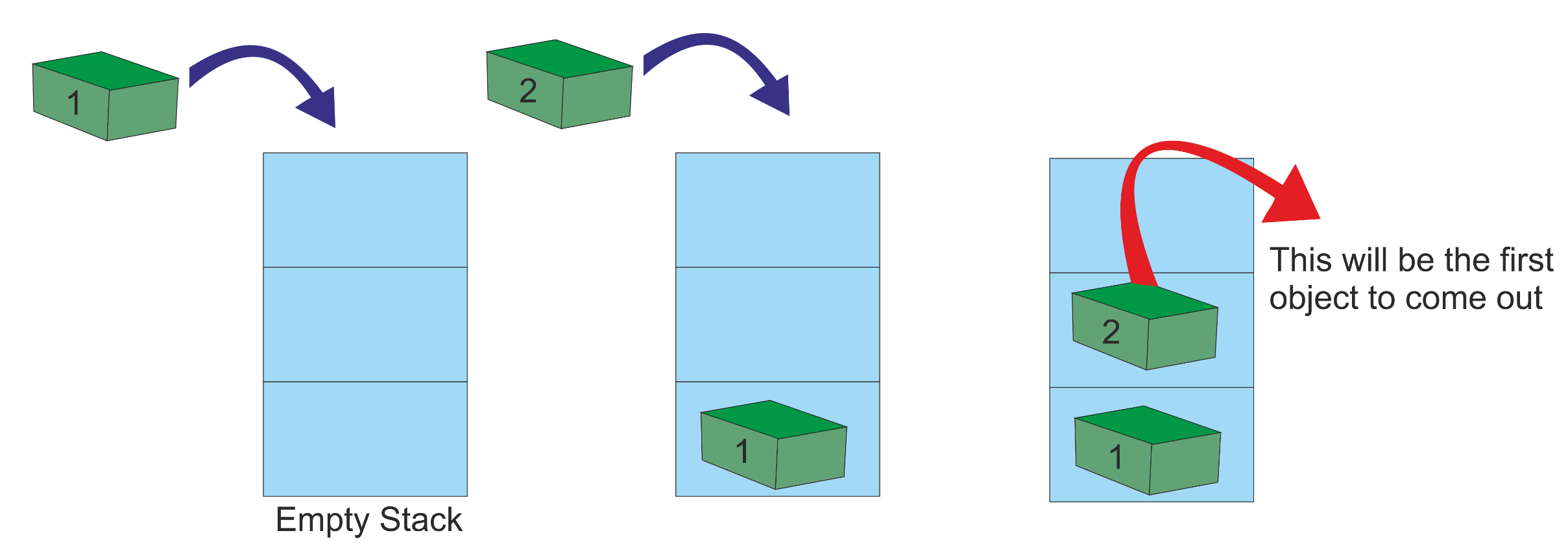 Arrays
A variable is a memory location that can store a value
It can be thought of as a box in which values are stored
The value held in the box can change, or vary
Each variable can only hold one item of data
An array is a series of memory locations – or ‘boxes’ – each of which holds a single item of data, but with each box sharing the same name
All data in an array must be of the same data type
Arrays
Index number
Arrays
Example
An array of ages has the following values
Age1 = 45
Age2 = 65
Age3 = 23
Age4 = 87
Age5 = 17
While this would work, there is a better way. Keeping related data under a single name is much simpler and efficient
So, Age[45, 65, 23, 87, 17] is better
Describe how to write software code in order to solve problems
Structured programming is a programming paradigm aimed at improving the clarity, quality, and development time of a computer program
 It makes extensive use of the structured control flow constructs of 
selection (if/then/else) 
repetition (while and for) 
block structures
subroutines 
in contrast to using simple tests and jumps such as the go to statement, which can lead to "spaghetti code" that is potentially difficult to follow and maintain
Wikipedia: https://en.wikipedia.org/wiki/Structured_programming
Instructions
Software programs are sets of instructions
For a CPU to execute these instructions, each one must first be translated into machine code – simple binary codes that activate parts of the CPU
The CPU only performs a few basic functions:
performing mathematical operations like addition and subtraction
moving data from one memory location to another
making decisions and jumps to a new set of instructions based on those decisions
A piece of software, such as a game or web browser, combines these functions to perform more complex tasks
Subroutines
A subroutine is a sequence of program instructions that performs a specific task, packaged as a unit
This unit can then be used in programs wherever that particular task should be performed
In different programming languages, a subroutine may be called a procedure, a function, a routine, a method, or a subprogram
Pseudocode
Pseudocode is an informal high-level description of the operating principle of a computer program or other algorithm
Pseudocode is programming language agnostic
We should be able to take the pseudocode and write a program in any language
Pseudocode - Example
If student's grade is greater than or equal to 60
Print "passed"
else
Print "failed"
Pseudocode - Example
Set total to zero
Set grade counter to one
While grade counter is less than or equal to ten
Input the next grade
Add the grade into the total 
Set the class average to the total divided by ten
Print the class average
Comments
A comment is a programmer-readable explanation or annotation in the source code of a computer program
They are added with the purpose of making the source code easier for humans to understand, and are generally ignored by compilers and interpreters
Don’t comment every line of code
Only comment when something significant is happening
Note that more comments does not mean more readable code

Code Tells You How, Comments Tell You Why
Comments - Example
// Change heading:document.getElementById("myH").innerHTML = "My First Page";
// Change paragraph:document.getElementById("myP").innerHTML = "My first paragraph.";
Modularity
Modularity refers to the extent to which a software/Web application may be divided into smaller modules
Software modularity indicates that the number of application modules are capable of serving a specified business domain. 
Modularity is successful because developers use prewritten code, which saves resources
Overall, modularity provides greater software development manageability
Re-use of Code
In programming, reusable code is the use of similar code in multiple functions
Not by copying and then pasting the same code from one block to another and from there to another and so on
Instead, code reusability defines the methodology you can use to use similar code, without having to re-write it everywhere
We make use of the following:
Inheritance
Functions
Libraries
Modularity and the Rational Re-use of Code – Design Patterns
A design pattern is a general repeatable solution to a commonly occurring problem in software design
A design pattern isn't a finished design that can be transformed directly into code
It is a description or template for how to solve a problem that can be used in many different situations
Used significantly in Object Oriented Programming

A good resource for design patterns can be found here
Modularity and the Rational Re-use of Code – Library Functions
Library functions are inbuilt functions which are grouped together and placed in a common place called library
4 most important advantages of using standard library functions
Frameworks
A software framework is an abstraction in which software providing generic functionality can be selectively changed by additional user-written code, thus providing application-specific software
A software framework provides a standard way to build and deploy applications.
Frameworks
Test Driven Development (TDD)
Test-driven development (TDD) is a software development process that relies on the repetition of a very short development cycle
It is an evolutionary approach to development which combines test-first development where you write a test before you write just enough production code to fulfil that test
The primary goal of TDD is to make the code clearer, simple and bug-free
Not the same as unit testing
TDD Vs. Traditional Testing
Traditional:
Write logic
Write tests 






This is unit testing!!!!
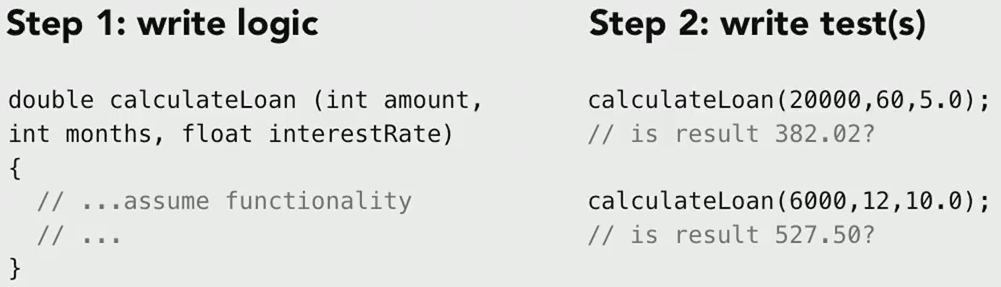 TDD Vs. Traditional Testing
TDD:
Write tests
Write logic
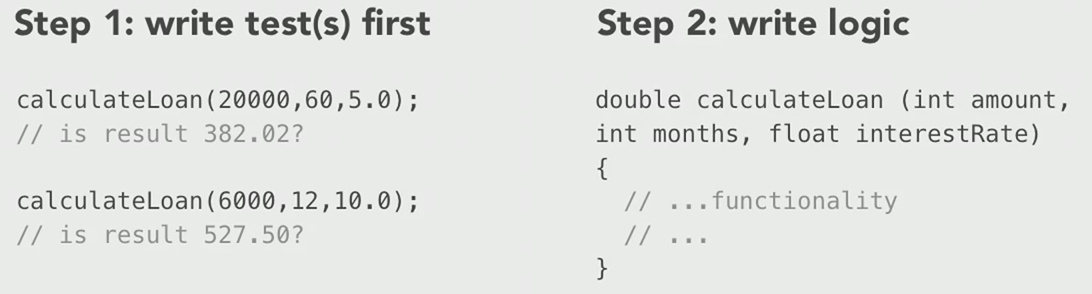 Are there any advantages ?
https://www.cleveroad.com/blog/what-is-test-driven-development-and-its-benefits/
Quiz Day 1
https://forms.office.com/pages/designpagev2.aspx?lang=en-GB&origin=OfficeDotCom&route=Start&subpage=design&id=fd3z5z4JJUuJnxRhvsd5l2_xne0M4wZOuZHw-ZSHDKNUQldOOUs5WUw1T09YNTdIVk9WWjdYQ1QxNy4u